AUDITIONS!Summer Show July 2022
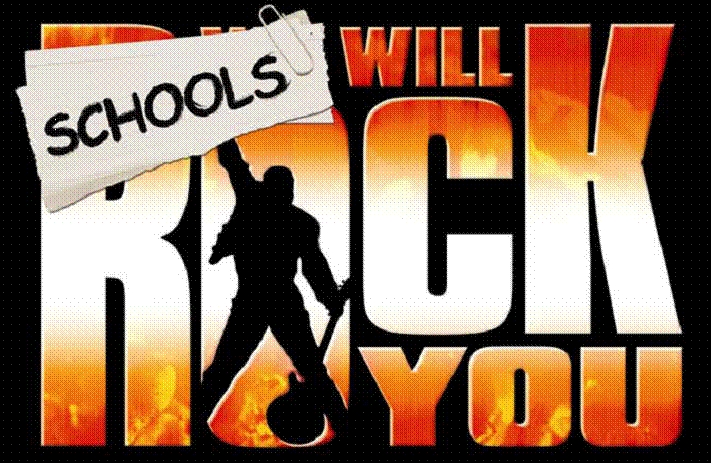 Acting/Singing Auditions: Thursday 24th February,  3:15pm onwards in SM1

Dance auditions: Wednesday 23rd February, 3:15 – 4:00pm in H8

All information regarding audition scripts, song guidance and dance requirements can be found on the school website in the Student area.